Prise de responsabilité au sein du groupe
Séquence N° 1
Nom, Prénom : …………………………... Niveau choisi: Débutant
		                            Intermédiaire
		                            Expert
GT: Regard éloigné
Je propose ma propre activité avec mes compétences associées sur le texte
A1 Collaborer à la conception et hiérarchisation d’un remue-méninge
A2 Elaborer un projet de lecture/hypothèses de lecture
Objectifs finaux
A3 Comprendre, analyser et interpréter un texte
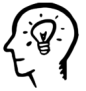 A4 Construire un plan détaillé de commentaire
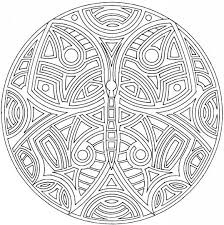 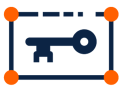 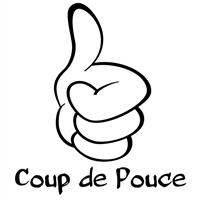 Nom, Prénom : ………………………………………………………………..……
Séquence N° 1
Activités 2, 3, 4
GT: Regard éloigné 
Semaine du 2 au 8 septembre
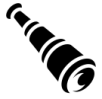 Pour aller plus loin
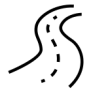 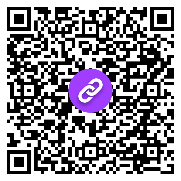 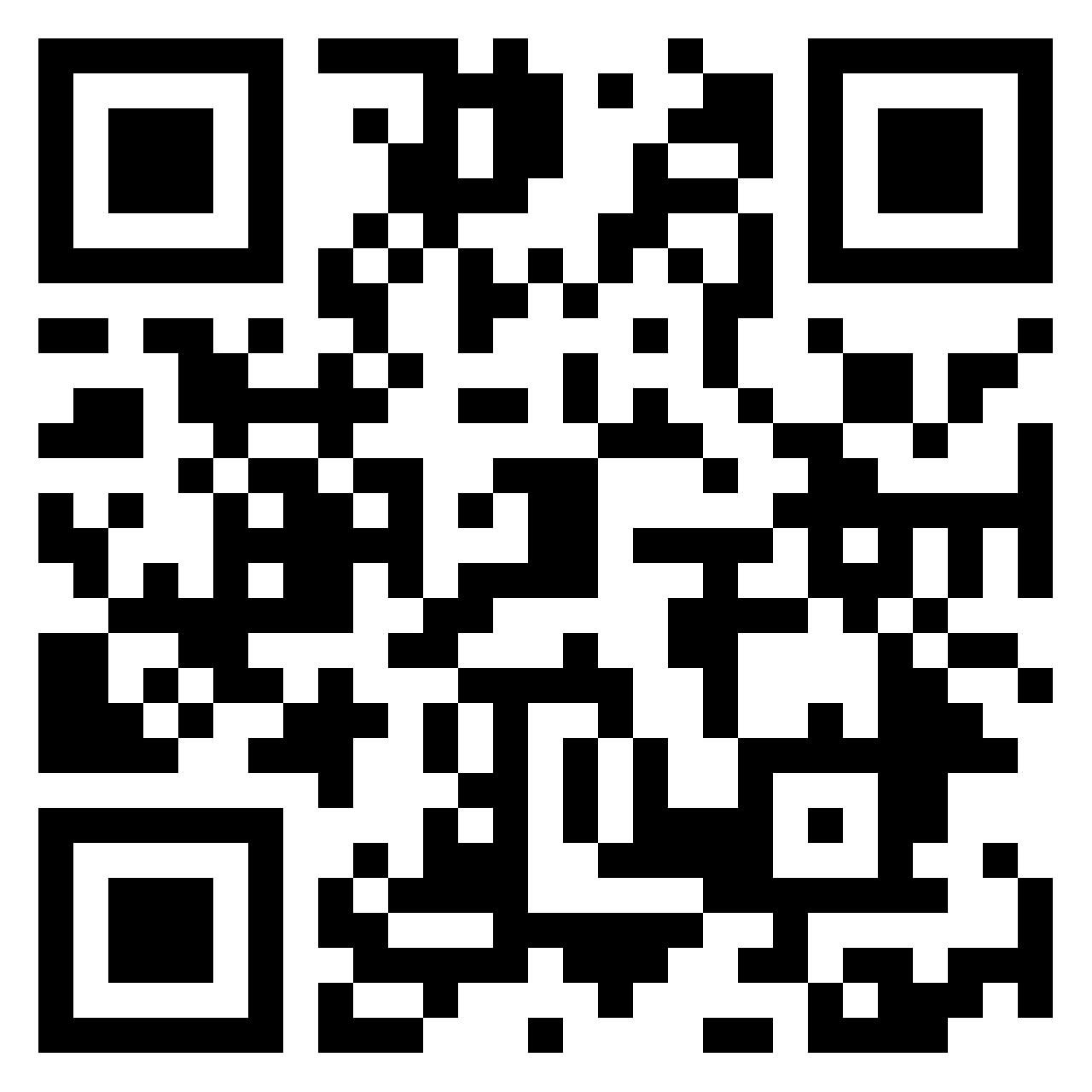 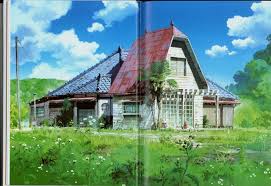 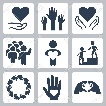 Initier le projet podcast : réaliser l’introduction, le développement et la conclusion de la première lecture en l’enregistrer. Travail en binôme, dédié à la classe
Corrigé intégral de la lecture analytique
Réaliser une fiche de « mémorisation active » sur le mouvement humaniste, et le contexte de la renaissance
Inspire toi d’un modèle réalisé sur le mouvement romantique sur le padlet
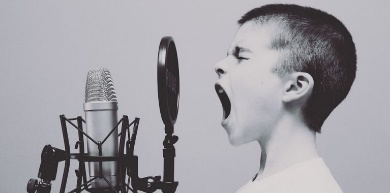